Организация проблемных ситуаций на уроках
Выполнила: 
учитель начальных классов
Поздеева Ирина Александровна
МБОУ «Краснобогатырская СОШ»
Какие образовательные технологии позволяют учителю эффективно формировать у школьников  комплекс УУД?
Это технология создания учебных (проблемных ситуаций)
II. Проблемные ситуации, возникшие с «затруднением»
I. Проблемные ситуации, возникшие с «удивлением»
Приемы создания проблемных ситуаций
1. Между двумя (или более) положениями
Прием 2
Столкнуть разные мнения учеников с помощью вопроса или практического задания
Прием 1
Одновременно предъявить противоречивые факты, теории или точки зрения.
2. Между житейским представлением и научным фактом
Шаг 1
Обнажить житейское представление обучающихся с помощью вопроса или практического задания «на ошибку»
Шаг 2
Предъявить научный факт посредством сообщения, эксперимента или наглядности
3. Между необходимостью и невозможностью выполнить задание учителя
Прием 1
Дать практическое задание, не выполнимое вообще
Прием 2
Дать практическое задание, не сходное с предыдущим
Прием 3
Выполняется в 2 шага:
Шаг 1. Дать невыполнимое практическое задание, сходное  с предыдущим.
Шаг 2. Доказать, что задание учениками не выполнено.
1 прием.Учитель одновременно предъявляет классу противоречивые факты, теории и взаимоисключающие точки зрения.
2 прием.Учителю требуется столкнуть разные мнения учеников без предъявления чужих точек зрения.
На доске записаны слова
Весть, известие, вестник, известный, известно
Что вы можете сказать об этих словах?
Что интересного заметили? (побуждение к осознанию противоречия)
Какой возникает вопрос? (побуждение к формулированию проблемы)
Почему в некоторых словах «Т» не произносится?
И тема урока сегодня… (Непроизносимые согласные в корне слова)
На доске запись
2 + 5 х 3 = 17     и     2 + 5 х 3 = 21
-Вижу, вы удивлены? (реакция удивления)
-Почему? (примеры одинаковые, а ответы разные)
-Значит, над каким вопросом подумаем? (почему в одинаковых примерах получились разные ответы?)
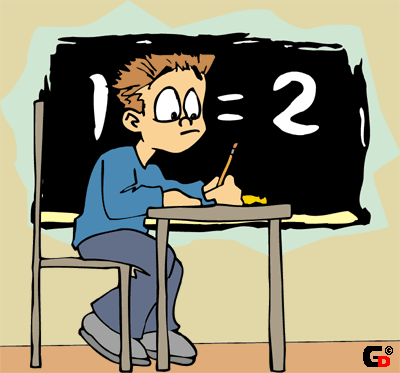 -Что вас удивляет в диалоге наших героев? (побуждение к осознанию противоречия)
Какой возникает вопрос?(побуждение к формулированию проблемы)
Что такое грибы: растения или животные? Итак, тема урока…? (Грибы. Что такое грибы?)
Грибы не могут передвигаться, значит, это растения!.
Грибы не зеленые, значит, они животные!
Задание (работа в группах)
От слов «груз» и «буфет» образуйте новые слова с помощью суффиксов –чик- и –щик-
-Прочитайте, какие слова у вас получились.
(Варианты ответов: грузчик-грузщик, буфетчик-буфетщик)
-Как вы выполняли задание? (побуждение к осознанию противоречия)
               -Почему так вышло? Чего мы не знаем?(условий                  
                    выбора того или иного суффикса)
                      -Какой будет тема урока? (правописание 
                       суффиксов –чик- и –щик-)
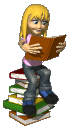 Задание в группах
Лена и мама на зимние каникулы поедут в Санкт-Петербург, а Миша и папа в Австралию. Помогите им собрать вещи.
-Посмотрим как группы выполнили задание. Задание вам дано одно, а  вариантов ответа много.(побуждение к осознанию противоречия)
Почему так вышло? Чего мы не знаем?(побуждение к формулированию проблемы)
Какая сейчас погода в Австралии? (проблема как вопрос)
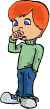 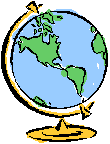 Решите примеры. Вспомните алгоритм.
367 – 143      534 – 216       328 – 174
А теперь решите ещё один пример: 400-172 (фронтально на листочках)
Какие получились ответы? (разные)
Почему? (мы еще не решали такие примеры)
Чем этот пример отличается от предыдущих?
Какие примеры мы будем учиться решать?(где в уменьшаемом отсутствуют десятки и единицы)
Сначала учитель выявляет представление детей с помощью вопроса. Затем предъявляет научный факт.
Окружающий мир, 2 класс
Как вы думаете, много ли растений в пустыне? (Мало, почти нет. Шаг 1)
Я прочитаю вам отрывок из научно-популярной статьи. (фрагмент о цветении в пустыне растений) Дети испытывают удивление. Шаг 2.
Как мы привыкли представлять себе пустыню? А как на самом деле? Что вы узнали из текста? Какая возникает проблема?
В чем мы должны разобраться? 
Как растения выживают в пустыне?
Русский язык. 3 класс.
-Прочитайте слова и образуйте от них существительные с помощью суффикса –ник- (сапог, чай, соус, ель)
Проделайте то же самое с другими словами (шкаф, пол, портрет) – Невыполнимое задание.


Какой возникает вопрос?
В результате выявленных закономерностей после выполнения заданий учащиеся формулируют тему урока: «Существительные с суффиксом –ник-»
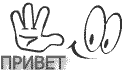 Английский язык. 4 класс.
-Скажите по-английски, который сейчас час? (показывает на часы над доской, время на которых 12.13. Обучающиеся затрудняются ответить)
В чем затруднение? (не проходили этого)
Значит, какая тема урока? (Который час)
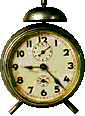 Математика. 3 класс.
Сравните углы. Каким способом вы сравнивали углы? (на глаз)                 Далее - ШАГ 1.
Теперь сравните эти углы.(они одинаковые)
Каким способом сравнивали? (на глаз)
 Можете ли вы сказать, что это точный способ?
               Далее -  ШАГ 2.
Возникает ситуация затруднения.
Получилось ли выполнить задание этим способом?
Какой будет тема урока? (Сравнение углов)
Прием использования технологии «яркого пятна»
Торжественно объявленная тема урока не интересна ученикам, и получается скучный традиционный урок.
ЧТО ЖЕ ДЕЛАТЬ?
Для этого могут быть использованы сказки, легенды, фрагменты из жизни, науки, культуры, шутки и т.д.
Главное – заинтриговать, захватить внимание учеников.
Математика. 1 класс.Тема: Числовой отрезок
-В одном большом-пребольшом городе жил-был маленький Паровозик. Дома все его любили, и Паровозику жилось хорошо. Только одна была у него беда – он не умел считать, не умел складывать и вычитать числа. И вот тогда старый умный Паровоз посоветовал ему отправиться в путешествие и пронумеровать станции, которые Паровозик будет проезжать.»Ты построишь, - сказал он, - волшебный отрезок, который называется «числовым отрезком». Он станет твоим верным другом и помощником и научит решать даже самые трудные примеры».
Спасибо за внимание!